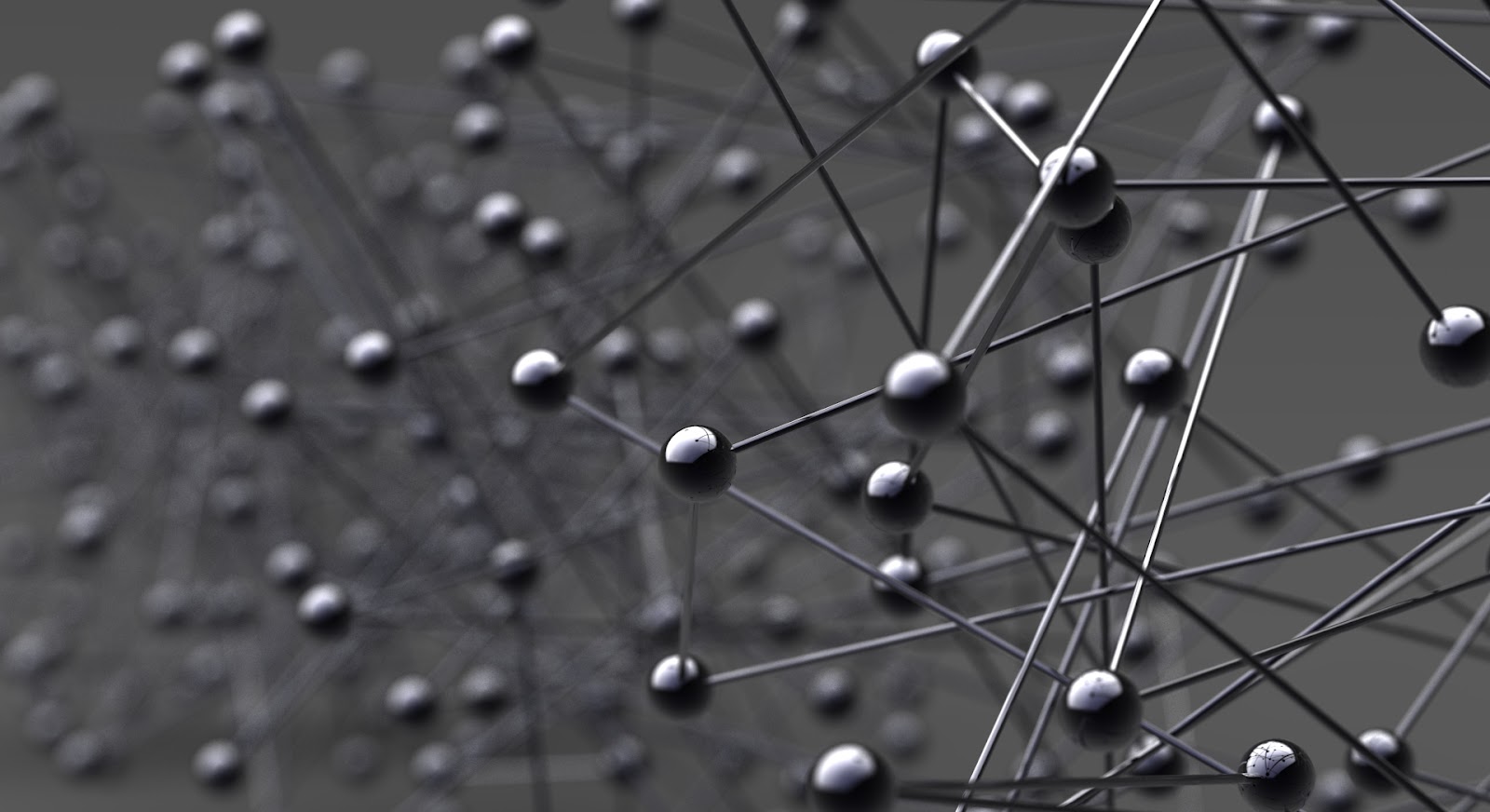 Fourier Analysis of Stochastic Sampling For Assessing Bias and Variance in Integration
Kartic Subr, Jan Kautz                                      University College London
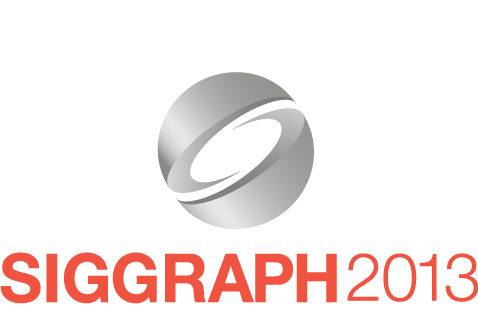 great sampling papers
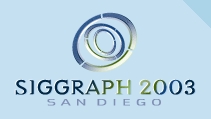 Spectral analysis of sampling must be IMPORTANT!
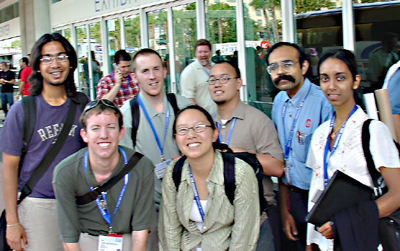 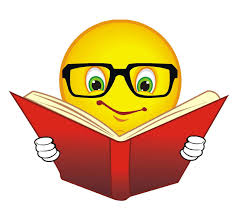 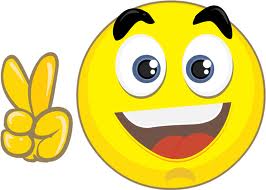 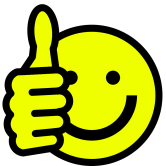 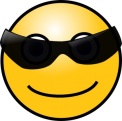 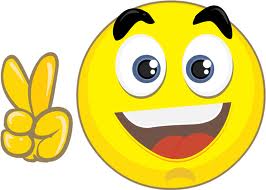 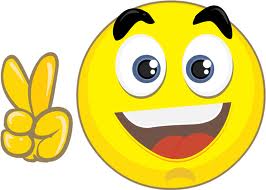 [Speaker Notes: So, we want to compute the integral of f(x) (shown in yellow). What if f(x) was discretized and stored in an array?
http://www.sciweavers.org/free-online-latex-equation-editor]
BUT WHY?
[Speaker Notes: So, we want to compute the integral of f(x) (shown in yellow). What if f(x) was discretized and stored in an array?
http://www.sciweavers.org/free-online-latex-equation-editor]
numerical integration, you must try
[Speaker Notes: So, we want to compute the integral of f(x) (shown in yellow). What if f(x) was discretized and stored in an array?
http://www.sciweavers.org/free-online-latex-equation-editor]
assessing quality: eg. rendering
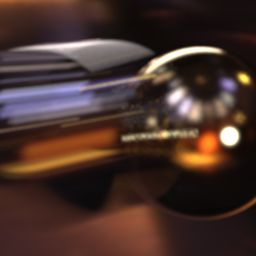 Shiny ball  in motion
Shiny ball, out of focus
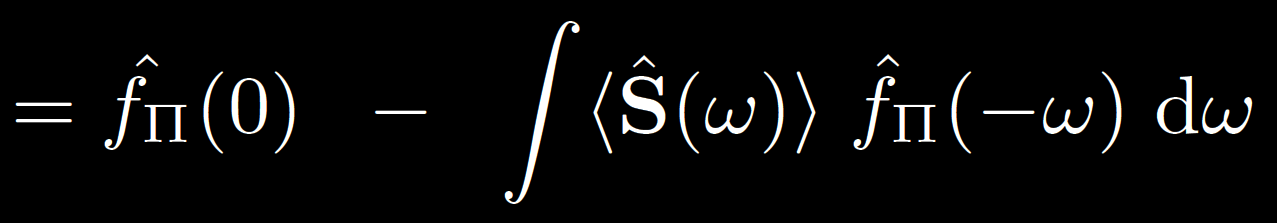 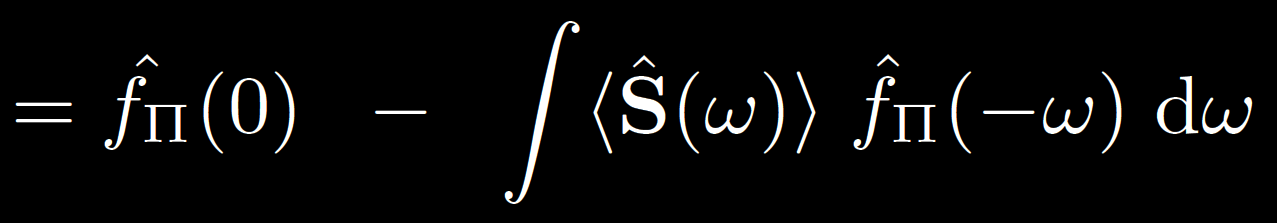 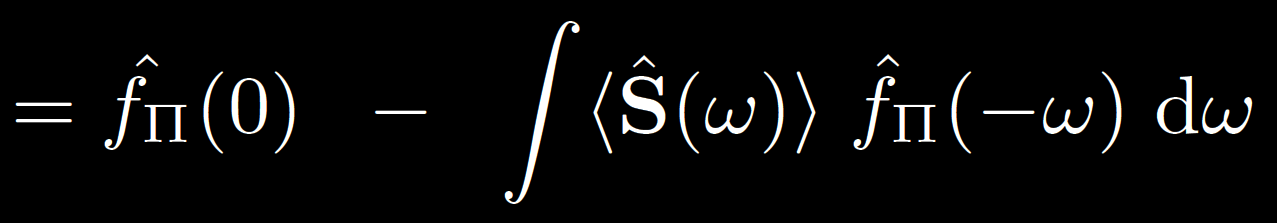 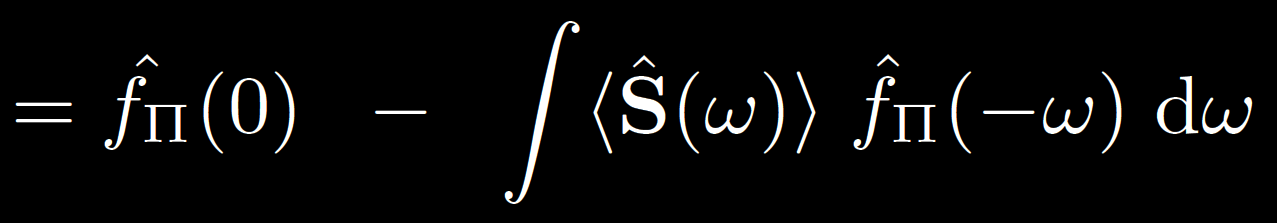 …
pixel
multi-dim integral
[Speaker Notes: So, we want to compute the integral of f(x) (shown in yellow). What if f(x) was discretized and stored in an array?
http://www.sciweavers.org/free-online-latex-equation-editor]
variance and bias
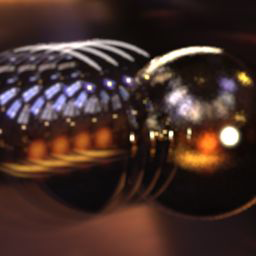 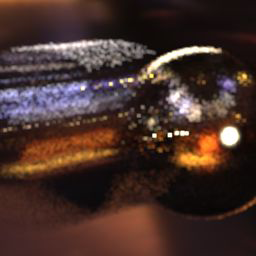 High variance
High bias
[Speaker Notes: So, we want to compute the integral of f(x) (shown in yellow). What if f(x) was discretized and stored in an array?
http://www.sciweavers.org/free-online-latex-equation-editor]
bias and variance
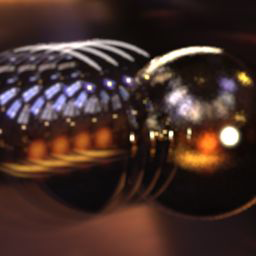 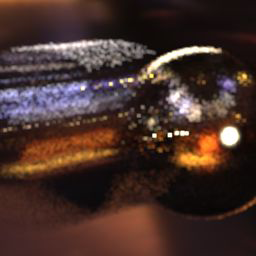 predict as a function of sampling strategy and integrand
High variance
High bias
[Speaker Notes: So, we want to compute the integral of f(x) (shown in yellow). What if f(x) was discretized and stored in an array?
http://www.sciweavers.org/free-online-latex-equation-editor]
variance-bias trade-off
High variance
High bias
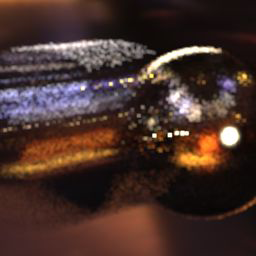 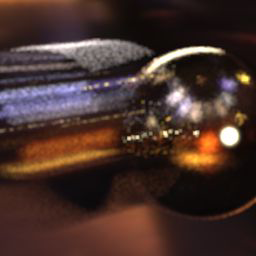 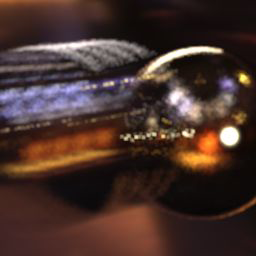 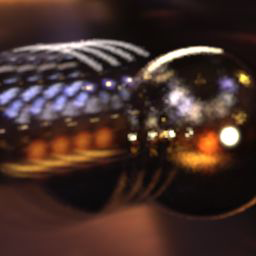 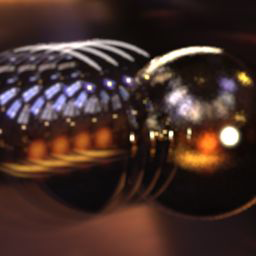 analysis is non-trivial
[Speaker Notes: So, we want to compute the integral of f(x) (shown in yellow). What if f(x) was discretized and stored in an array?
http://www.sciweavers.org/free-online-latex-equation-editor]
Abstracting away the application…
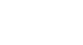 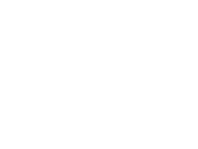 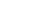 0
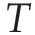 [Speaker Notes: So, we want to compute the integral of f(x) (shown in yellow). What if f(x) was discretized and stored in an array?
http://www.sciweavers.org/free-online-latex-equation-editor]
numerical integration implies sampling
(N samples)
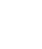 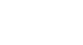 sampled integrand
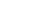 0
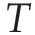 [Speaker Notes: The blue bars show the regularly sampled function.]
numerical integration implies sampling
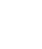 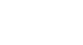 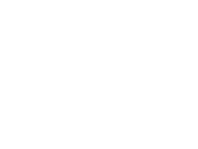 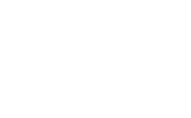 sampled integrand
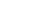 0
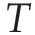 [Speaker Notes: And the integral can easily be estimated as the average of the sampled integrand. But how good is this estimate? 

http://www.sciweavers.org/free-online-latex-equation-editor]
the sampling function
integrand
sampled integrand
sampling function
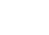 multiply
[Speaker Notes: What I called the sampled integrand  is simply the product of the function and the sampling function, in this case a regular grid, or a piece of the Dirac comb or Shah function.


http://www.sciweavers.org/free-online-latex-equation-editor]
sampling func. decides integration quality
integrand
sampled function
sampling function
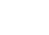 multiply
[Speaker Notes: It turns out, that this sampling function is vital in deciding the quality of numerical integration. There are two fundamental ways to improve this sampling function.]
strategies to improve estimators
1. modify weights
eg. quadrature rules
[Speaker Notes: First, the weights  or contributions of the samples may be varied. eg. Trapezoidal or Simpson’s rule.]
strategies to improve estimators
2. modify locations
1. modify weights
eg. importance sampling
eg. quadrature rules
[Speaker Notes: Also, the positions of samples may be modified. Either they could be sampled according to some distribution or they could be arranged with constraints (such as minimal distance ala Poisson disk sampling). Obviously, combinations of the two are possible. But which of these is more desirable? The machinery required to analyse the different methods is different.]
abstract away strategy: use Fourier domain
2. modify locations
1. modify weights
analyse sampling function in Fourier domain
eg. quadrature rules
[Speaker Notes: To abstract away these approaches, we analyse the estimators based on the signature of the sampling function in the Fourier domain. eg. This plot shows the amplitude (yellow) and phase (blue) of the sampling signal.]
abstract away strategy: use Fourier domain
2. modify locations
1. modify weights
sampling function in the Fourier domain
amplitude (sampling spectrum)
a. Distribution eg. importance sampling)
eg. quadrature rules
frequency
phase  (sampling spectrum)
[Speaker Notes: To abstract away these approaches, we analyse the estimators based on the signature of the sampling function in the Fourier domain. eg. This plot shows the amplitude (yellow) and phase (blue) of the sampling signal.]
stochastic sampling & instances of spectra
Instances of sampling functions
Instances of sampling spectra
Sampler 
(Strategy 1)
draw
Fourier
transform
[Speaker Notes: Remember that each instance of samples from the sampler produces a different sampling spectrum. Now given the many instances of sampling spectra from two different sampling strategies …]
assessing estimators using sampling spectra
Instances of sampling functions
Instances of sampling spectra
Sampler 
(Strategy 1)
Which strategy is better? Metric?
Sampler
(Strategy 2)
[Speaker Notes: the question we address is how we can compare the strategies, for use in numerical integration. But what is the basis of comparison?]
accuracy (bias) and precision (variance)
Estimator 2 has lower bias but higher variance
reference
frequency
Estimator  1
Estimator  2
estimated value (bins)
[Speaker Notes: Given two estimators, we can now compare their respective biases and variances. But can we do such comparisons predictively?]
overview
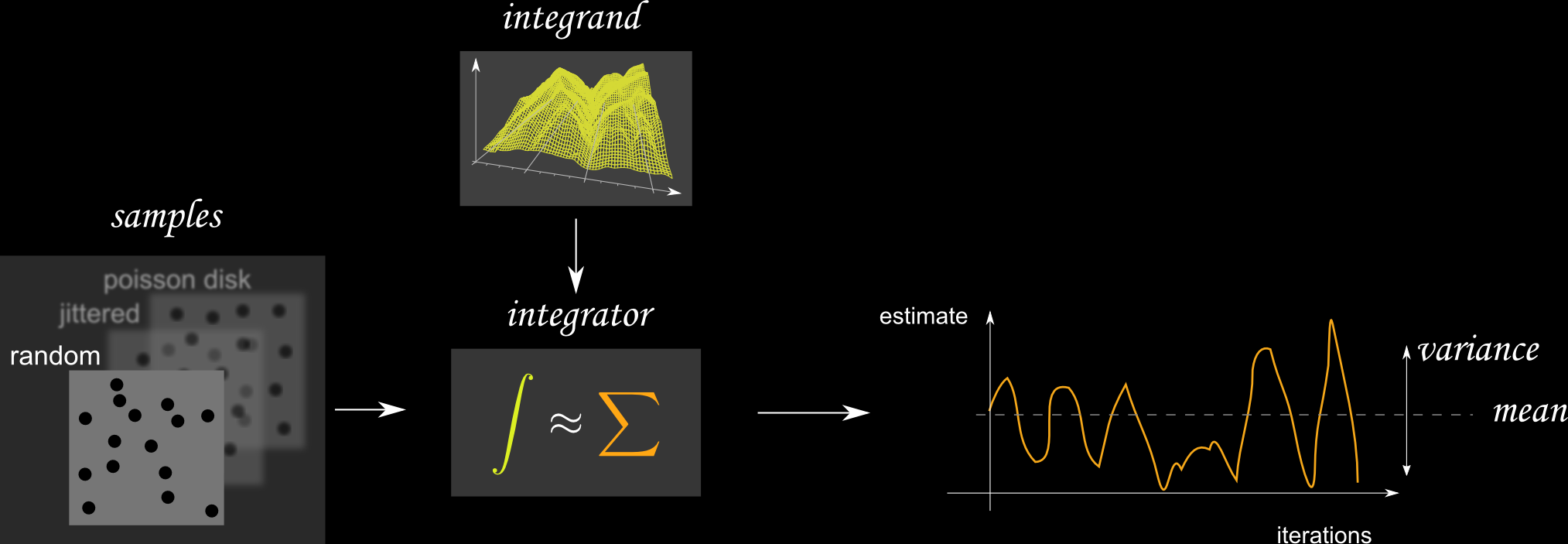 related work
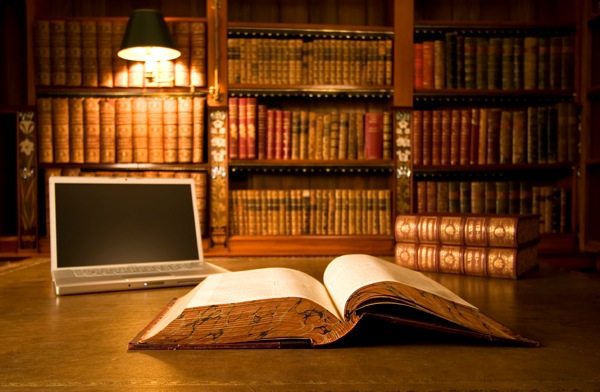 Monte Carlo rendering
Monte Carlo 
sampling
spectral analysis 
of integration
signal processing
assessing sampling patterns
[Speaker Notes: There are several classes of work that are relevant. For this talk, I will briefly describe three of them.]
stochastic jitter: undesirable but unavoidable
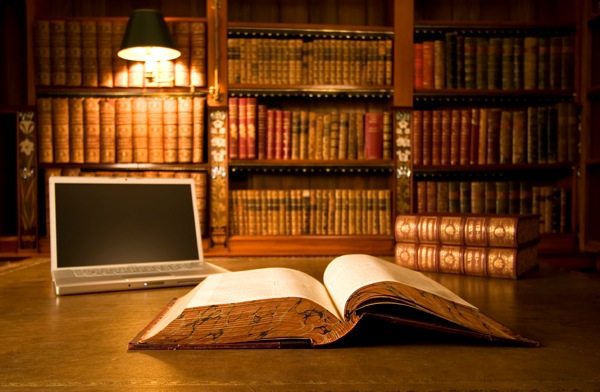 Jitter [Balakrishnan1962]
 
  Point processes [Bartlett 1964]
  
  Impulse processes [Leneman 1966] 

  Shot noise [Bremaud et al. 2003]
signal processing
[Speaker Notes: There has been work in the signal processing community on analysing  point processes, impulse processes and jittered signals. There are two fundamental differences. First, they are mostly concerned with reconstruction, not integration. And second, to them, jitter is unintentional and undesirable but unavoidable.]
we assess based on estimator bias and variance
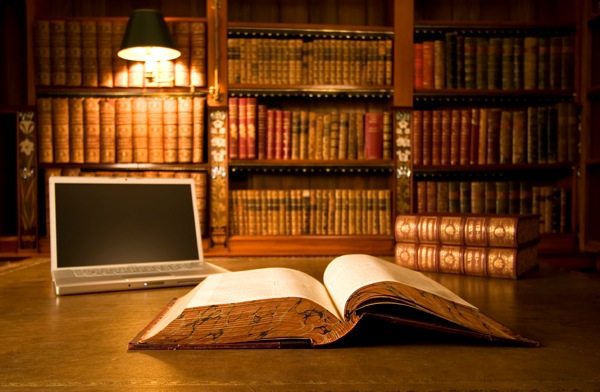 Point statistics [Ripley 1977]
 
Frequency analysis [Dippe&Wold 85, Cook 86, Mitchell 91]
  
Discrepancy [Shirley 91] 

Statistical hypotheses [Subr&Arvo 2007]

Others [Wei&Wang 11,Oztireli&Gross 12]
assessing sampling patterns
[Speaker Notes: In computer graphics, there have been numerous works on assessing point statistics and sampling patterns --- both for reconstruction as well as integration.  Some of them focus on modifying weights, some on the sampling distribution and others on the arrangement of samples. We abstract away these choices and directly derive bias and variance in terms of the sampling spectrum’s statistics.]
recent and most relevant
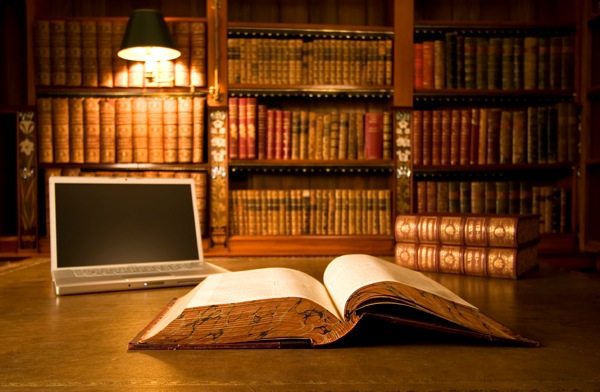 spectral analysis 
of integration
numerical integration schemes [Luchini 1994; Durand 2011]
 
 errors in visibility integration [Ramamoorthi et al. 12]
[Speaker Notes: More recently, there have been analyses of Monte Carlo integration in the Fourier domain. These are most relevant to our work]
recent and most relevant
we derive estimator bias and variance in closed form
 we consider sampling spectrum’s phase
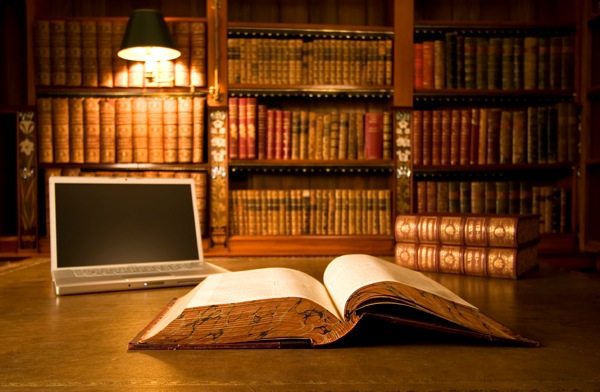 spectral analysis 
of integration
numerical integration schemes [Luchini 1994; Durand 2011]
 
 errors in visibility integration [Ramamoorthi et al. 12]
[Speaker Notes: . What distinguishes our work from theirs is that we derive explicit equations for the bias and variance of integrators and that we do not completely ignore phase.]
Intuition
(now)
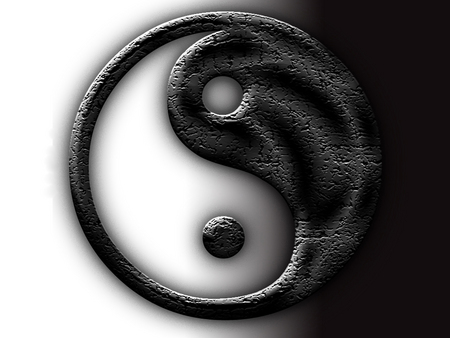 Formalism
(paper)
[Speaker Notes: Let us look at the intuition behind our Fourier-domain analysis of integrators that use stochastic sampling.]
sampling function = sum of Dirac deltas
+
+
+
[Speaker Notes: Any  unweighted, sampling function can be expressed as the sum of impulses (or Dirac delta functions).]
Review: in the Fourier domain …
Fourier transform
Dirac delta
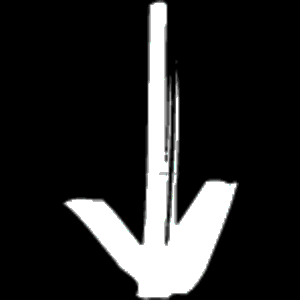 Frequency
Imaginary
amplitude
phase
Real
primal
Fourier
Complex plane
[Speaker Notes: The Fourier transform of a Dirac delta function is a constant (amplitude) with a phase that is linear in frequency (before the modulo 2pi)]
Review: in the Fourier domain …
Fourier transform
Dirac delta
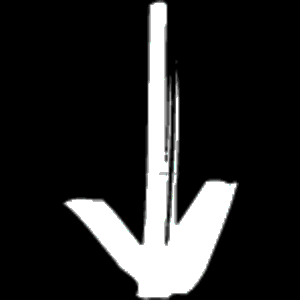 Frequency
Imaginary
Imaginary
Real
Real
primal
Fourier
Complex plane
Complex plane
[Speaker Notes: The Fourier transform of a Dirac delta function is a constant (amplitude) with a phase that is linear in frequency (before the modulo 2pi)]
amplitude spectrum is not flat
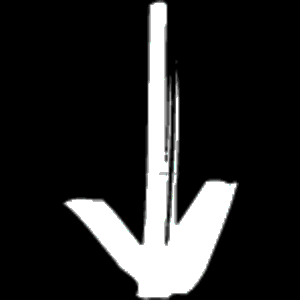 Fourier transform
=
=
+
+
+
+
+
+
primal
Fourier
[Speaker Notes: The sampling spectrum is therefore the sum of several spectra with constant amplitudes. How does this produce non-constant sampling spectra?]
sample contributions at a given frequency
1
2
3
4
5
At a given frequency
sampling function
Imaginary
3
5
Real
1
4
2
Complex plane
[Speaker Notes: Now imagine adding more impulses. In this case, the five spikes cause five samples on the dotted circle in the complex plane.]
the sampling spectrum at a given frequency
sampling spectrum
Complex plane
given frequency
3
centroid
5
1
4
2
[Speaker Notes: Due to the linearity of the Fourier transform, the vector sum of these samples (or the centroid) is the resulting sampling spectrum, sliced at a given frequency. The amplitude spectrum is the distance of the centroid to the Origin and the phase describes the angular offset from the real axis.]
the sampling spectrum at a given frequency
sampling spectrum instances
centroid variance
expected centroid
given frequency
[Speaker Notes: Over multiple instances of the sampling spectrum, the location of the centroid has an expected value and a variance (or 2D covariance).]
expected sampling spectrum and variance
expected amplitude of sampling spectrum
variance of sampling spectrum
DC
frequency
[Speaker Notes: Here, the expected amplitude spectrum is shown with a yellow line and the variance (at each frequency) is denoted using an orange blur.]
intuition: sampling spectrum’s phase is key
without it, expected amplitude = 1!
for unweighted samples, regardless of distribution

cannot expect to know integrand’s phase
amplitude  + phase  implies we know integrand!
[Speaker Notes: In summary, we have seen that the phase of the sampling spectrum encodes vital information. Yet, we cannot expect to know the phase of the integrand.]
Theoretical results
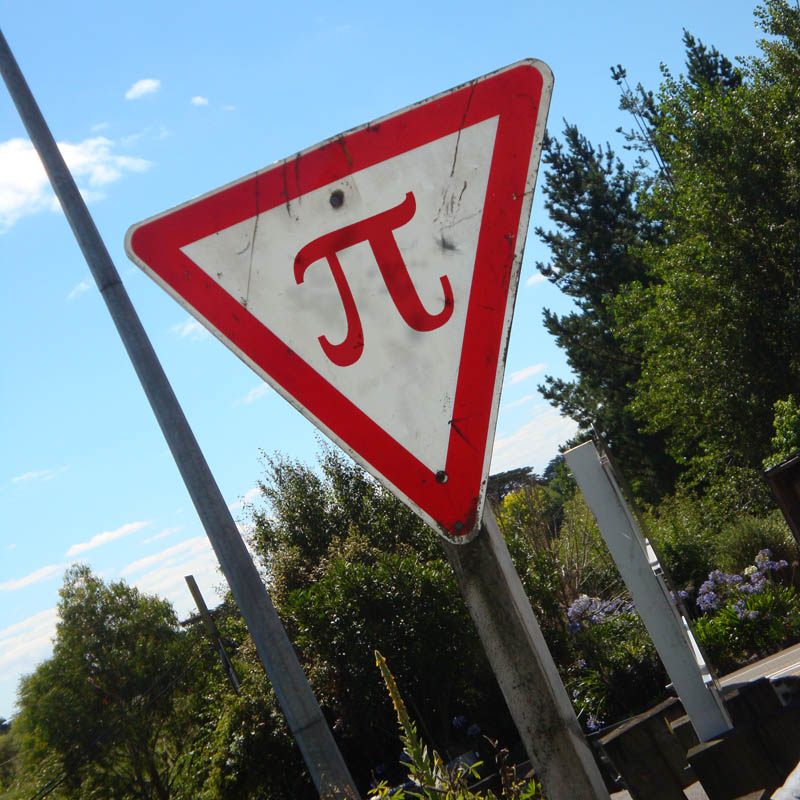 [Speaker Notes: I shall now present the results of our analysis, and refer you to the paper for their derivations.]
Result 1: estimator bias
sampling spectrum
integrand’s spectrum
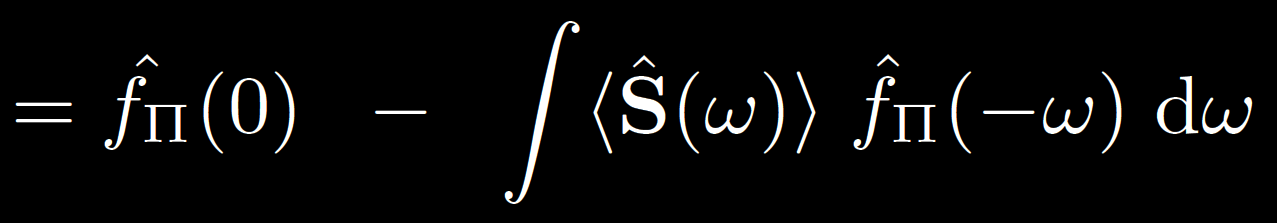 bias
f
S
Implications

S non zero only at 0 freq. (pure DC) => unbiased estimator

<S> complementary to f  keeps bias low

What about phase?
reference
frequency variable
inner product
[Speaker Notes: The bias of estimators is given by the difference between the reference value and the inner product of the sampling and integrand spectra. Since the integration includes omega=0, the bias can be seen as the inner product at all points except zero.]
Result 1: estimator bias
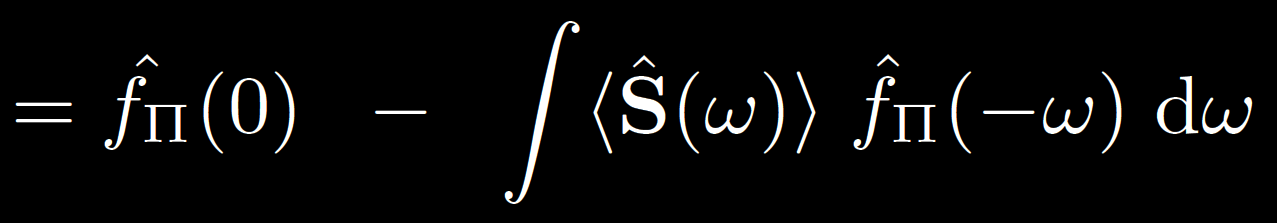 bias
Implications

S = pure DC => unbiased estimator

S complementary to f  keeps bias low

What about phase?
[Speaker Notes: If the sampling spectrum contains no energy at non-zero frequencies, then the resulting estimator is unbiased. If that is not the case, then the equation suggests that the expected sampling spectrum must be as close to orthogonal as possible, to the integrand’s spectrum. But remember that it is impractical to expect knowledge of the full integrand spectrum.]
expanded expression for bias
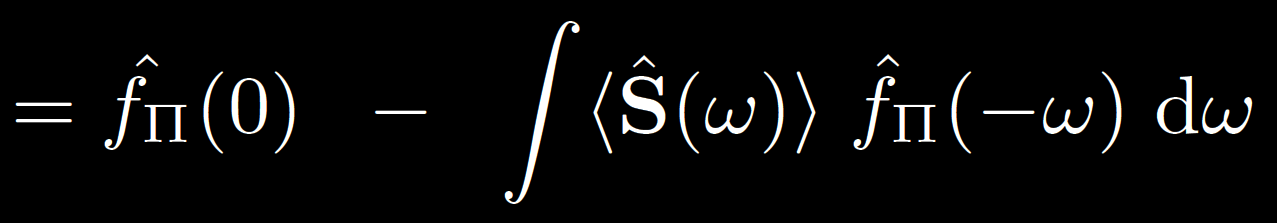 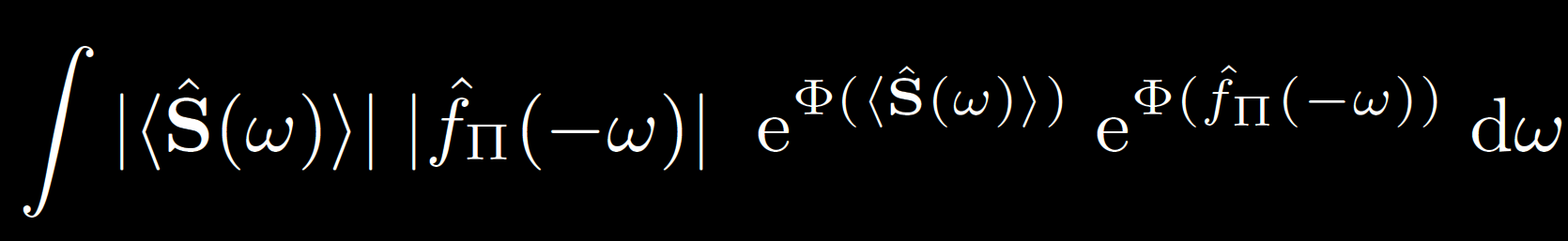 bias
[Speaker Notes: Writing out the bias in terms of amplitudes and phases, we get this. Hiding the ugly notation]
expanded expression for bias
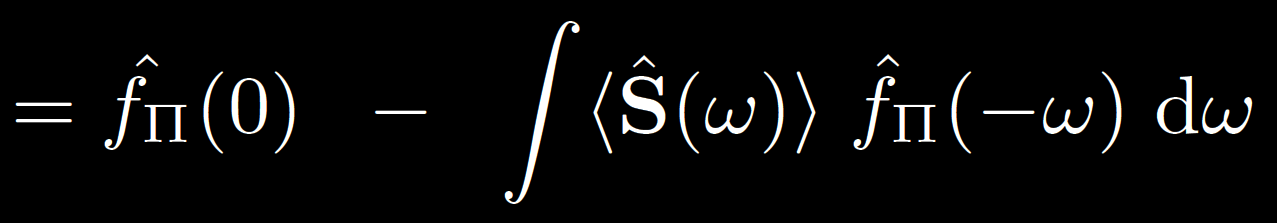 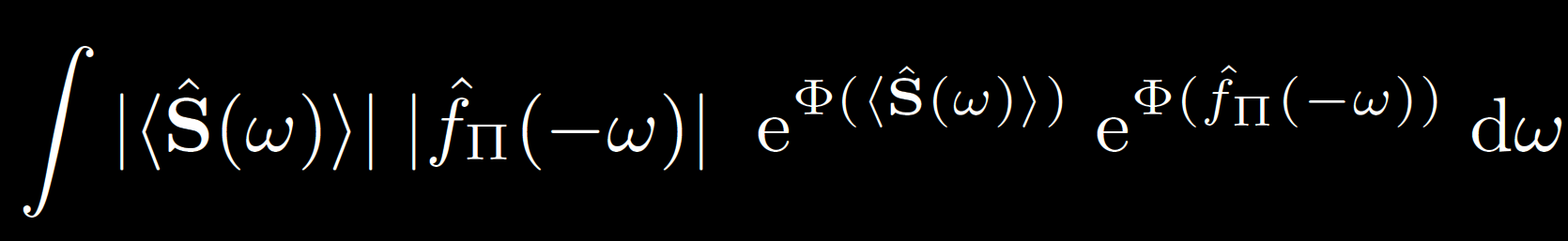 amplitude
bias
f
S
f
S
phase
reference
omitting phase for conservative bias prediction
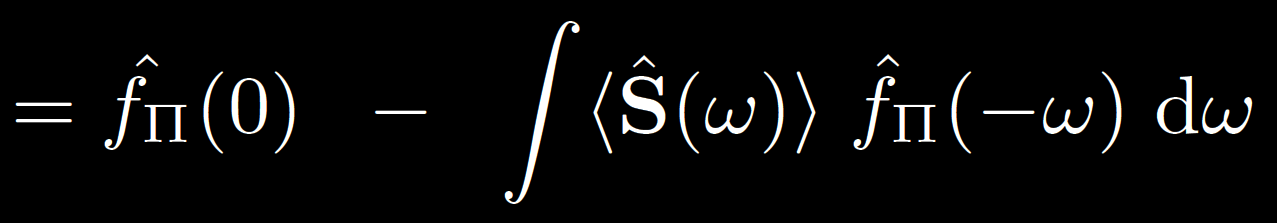 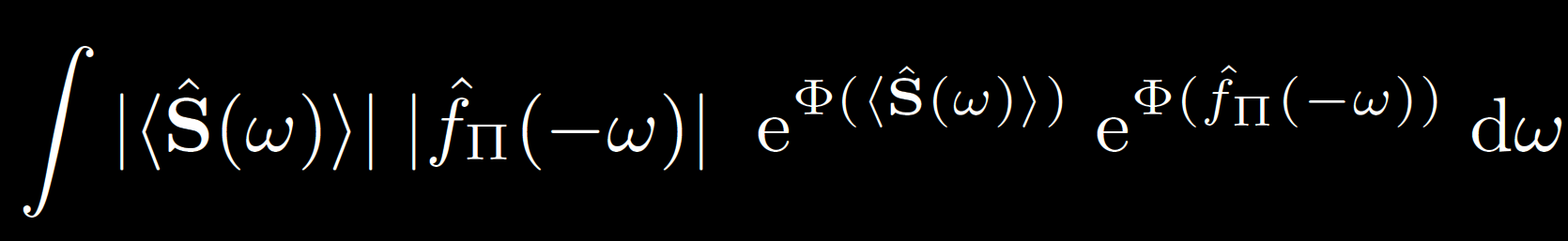 amplitude
bias
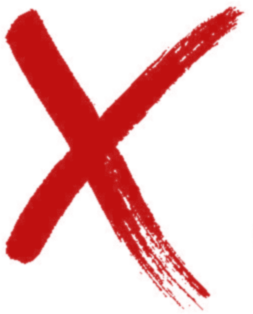 f
S
f
S
phase
reference
[Speaker Notes: and ignoring the phase component, we get a conservative estimate. that only depends on the expected sampling spectrum. Remember that the amplitude of the expected sampling spectrum encodes phase of the different instances, just not the phase of the result.]
new measure: ampl of expected sampling spectrum
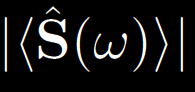 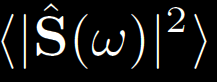 periodogram
ours
[Speaker Notes: We propose a new criterion for assessing stochastic sampling strategies used in integrators. The amplitude of the expected spectrum. As you can see, it is less conservative than the periodogram.]
Result 2: estimator variance
sampling spectrum
integrand’s  power spectrum
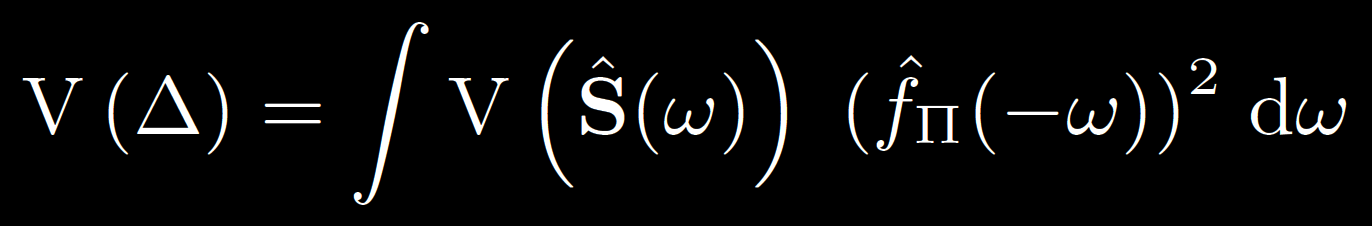 || f ||2
variance
S
frequency variable
inner product
[Speaker Notes: We derived, in the paper, that the variance of the integrator is an inner product of the variance of the sampling spectrum and the power spectrum of the integrand.]
the equations say …
Keep energy low at frequencies in sampling spectrum
Where integrand has high energy
[Speaker Notes: So two things to keep in mind: First, keep the amplitude of the expected spectrum low, at frequencies where the integrand contains high energy. Second, keep the variance of the sampling spectrum low at these frequencies to reduce variance.]
case study: Gaussian jittered sampling
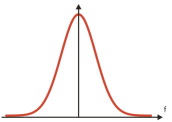 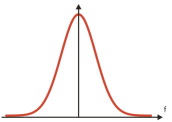 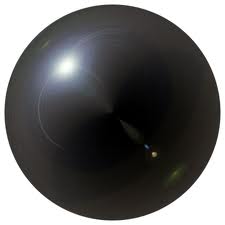 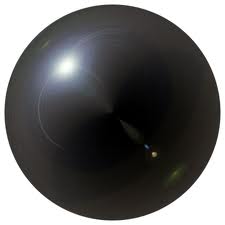 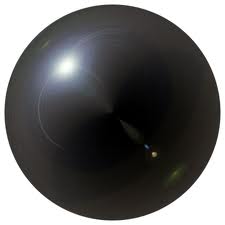 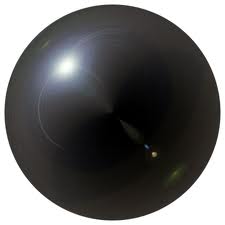 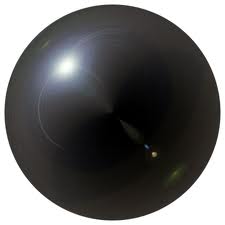 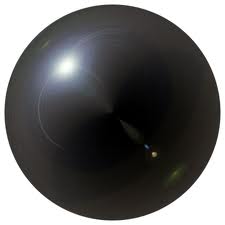 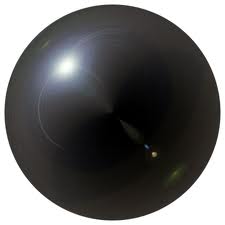 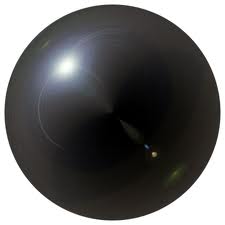 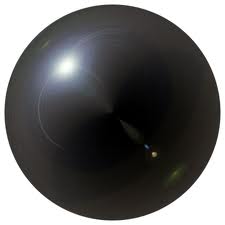 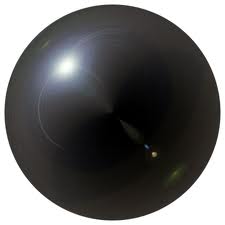 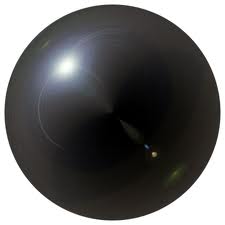 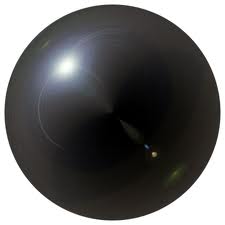 [Speaker Notes: We used these relationships to assess a new variant of jittered sampling. The algorithm is simple. Jitter  each ball on a grid using a zero-centered Gaussian-distributed random variable. +++ You get this. Why is this good?]
case study: Gaussian jittered sampling
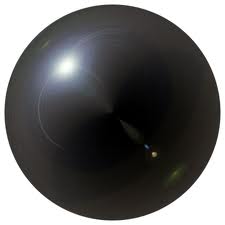 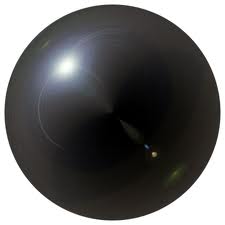 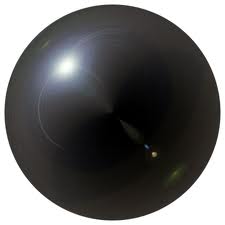 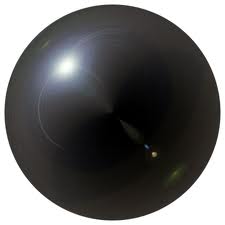 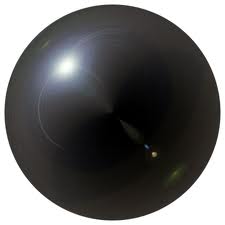 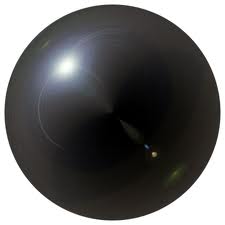 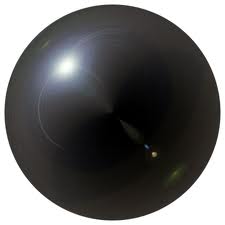 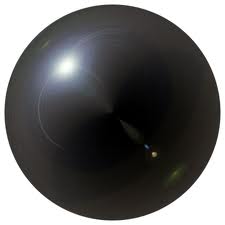 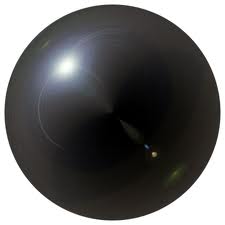 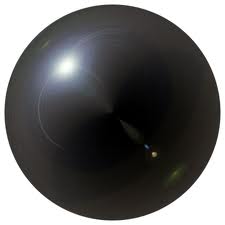 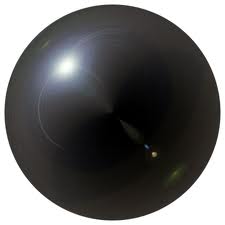 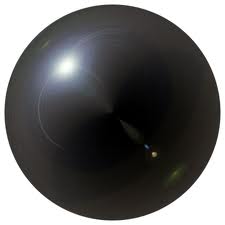 1D Gaussian jitter
jitter using iid
Gaussian distributed 
1D random variables
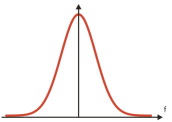 samples
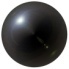 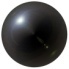 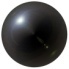 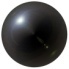 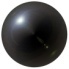 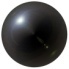 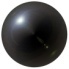 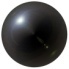 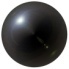 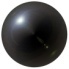 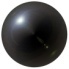 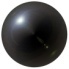 [Speaker Notes: To find out, we analyzed the 1D version of Gaussian jitter. Each ball on the regular 1D grid is perturbed using iid Gaussian distributed rv’s]
1D Gaussian jitter in the Fourier domain
Imaginary
Complex plane
Fourier transformed 
samples at an arbitrary
frequency
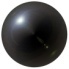 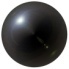 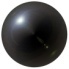 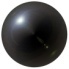 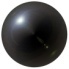 centroid
Jitter in position 
manifests as 
phase jitter
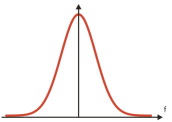 real
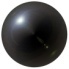 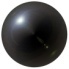 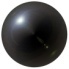 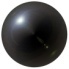 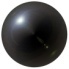 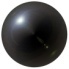 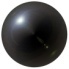 [Speaker Notes: In the Fourier domain, each ball appears with a different phase, and the perturbations manifest as jitter in phases. We derived second order approximations of the expected location and variance of the centroid.]
derived Gaussian jitter properties
any starting configuration

does not introduce bias

variance-bias tradeoff
[Speaker Notes: We found that, the jitter could be applied on any set of samples. If the original set yields an unbiased estim, then the resulting set also yields an unbiased estimator. If it was biased, then the width of the Gaussian can be used to trade-off bias for variance. The proofs and equations for these are in the paper.]
Testing integration using Gaussian jitter
random points
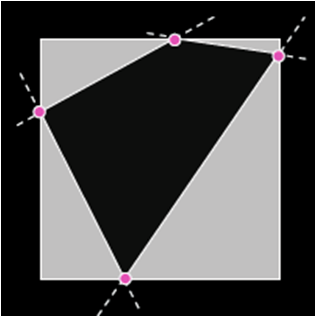 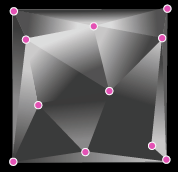 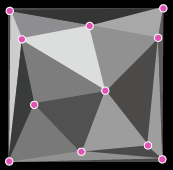 binary function
p/w constant function
p/w linear function
[Speaker Notes: We experimented by integrating three types of functions. The pink circles were generated randomly and measurements were taken over several iterations of each class. The trends were similar for each class. So we only show one here. Refer to the paper for the full data.]
bias-variance trade-off using Gaussian jitter
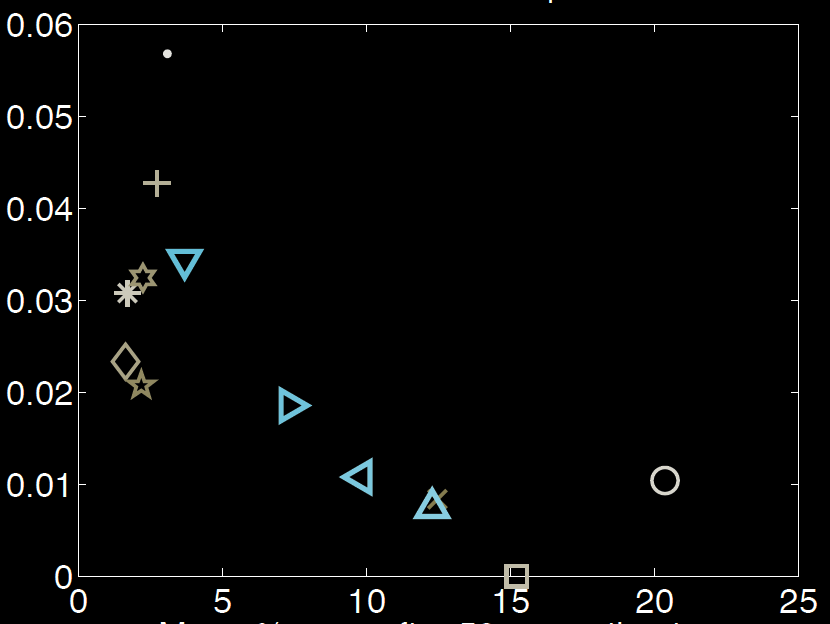 random
variance
Gaussian jitter
low-discrepancy
Box jitter
Poisson disk
grid
bias
[Speaker Notes: First, we plotted the various estimators, each using a different sampling strategy, over the space of variance vs bias. +++ We see that Gaussian jitter  with different parameter settings allows a trade-off.  +++ Random sampling is low bias but high variance. +++ The regular grid yields a biased, but zero-variance estimator. +++ And other strategies are scattered over the space. Note that box-jitter is close to Gaussian jitter. To verify the benefit of GJ, we then looked at convergence.]
Gaussian jitter converges rapidly
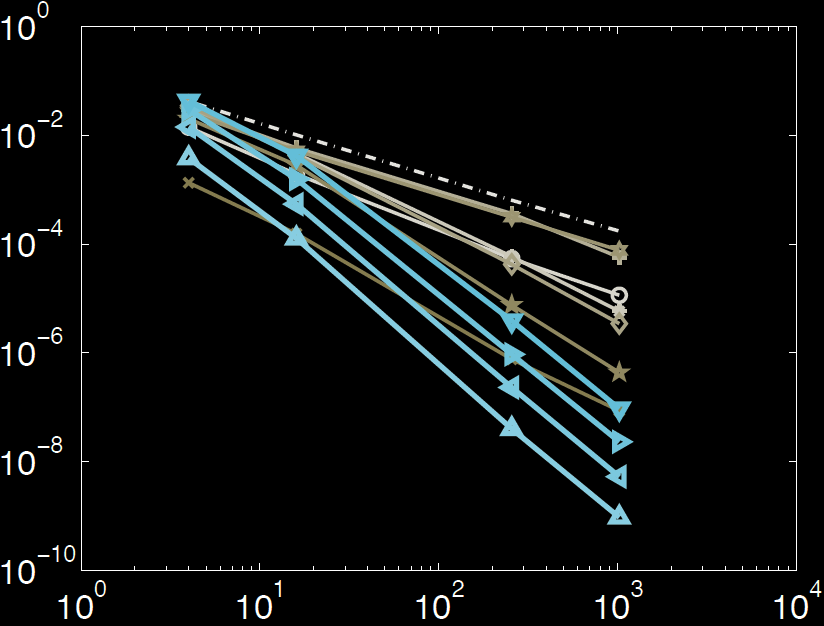 Random: 
Slope = -1
O(1/N)
log-variance
Poisson disk
low-discrepancy
Box jitter
Gaussian jitter
Log-number of primary estimates
[Speaker Notes: As samples are increased, X-axis, the variance falls. On a log-log plot, the slope of the curve is the convergence.  As expected, random sampling yields a convergence of 1/N. We found that Gaussian jitter converged more rapidly than all other methods, in all our experiments.]
Conclusion: Studied sampling spectrum
sampling 
spectrum
sampling function
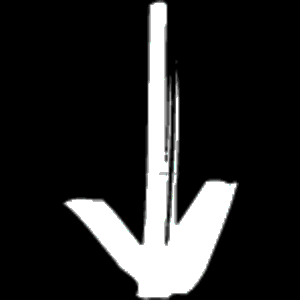 integrand
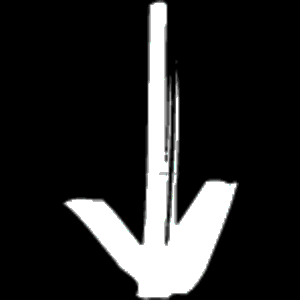 integrand 
spectrum
[Speaker Notes: To conclude, we studied the bias and variance of integrators in terms of the sampling spectrum and the integrand’s spectrum.]
Conclusion: bias
bias depends on E(                  ) .
sampling 
spectrum
sampling function
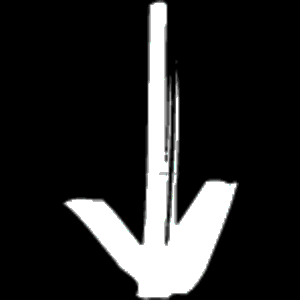 integrand
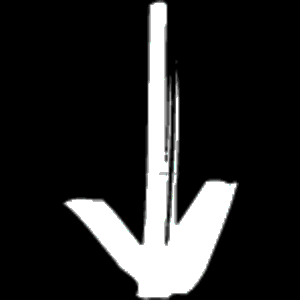 integrand 
spectrum
[Speaker Notes: we derived that the bias is inner product of the expected sampling spectrum and the integrand’s spectrum.]
Conclusion: variance
bias depends on E(                  ) .
sampling 
spectrum
sampling function
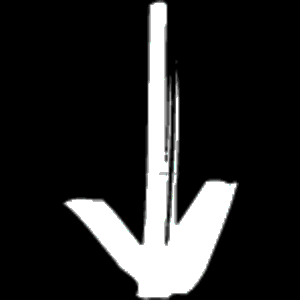 2
integrand
variance is  V(                  ) .
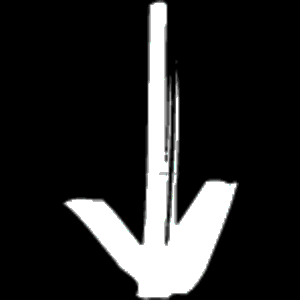 integrand 
spectrum
[Speaker Notes: and that the variance is the inner product of the variance of the sampling spectrum and the power spectrum of the integrand. Then we used this theory to analyze Gaussian jittered sampling.]
Acknowledgements
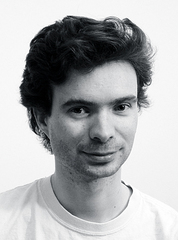 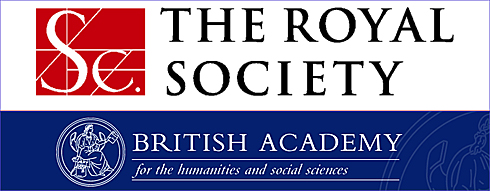 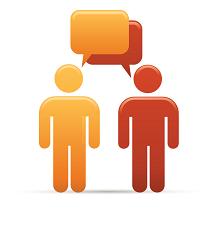 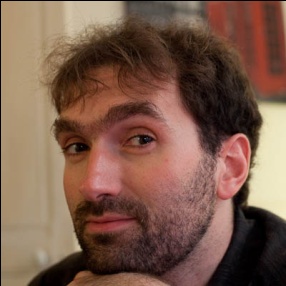 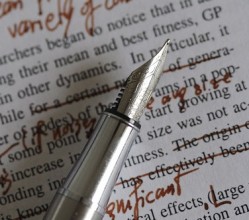 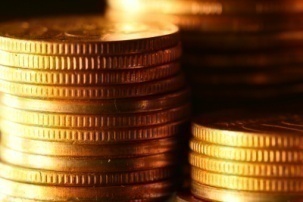 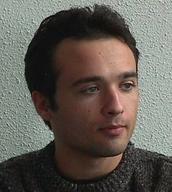 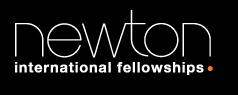 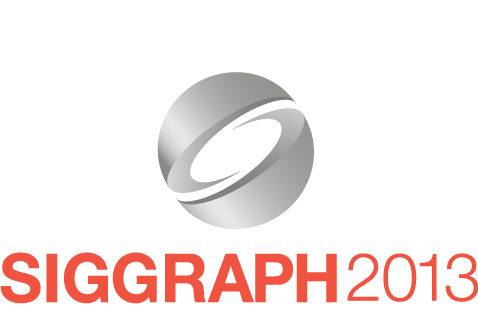 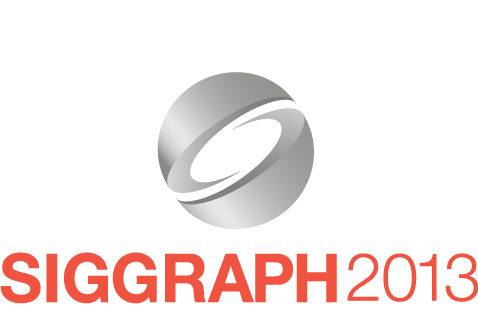 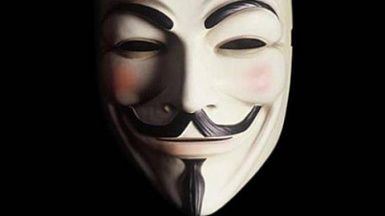 [Speaker Notes: I thank the funding body and Fredo Durand, Sylvain Paris and Cyril Soler for valuable discussions and proof-reading. Also thanks to the anonymous SIGGRAPH reviewers.]
Take-home messages
3
5
No energy in sampling spectrum
at frequencies where 
integrand has  high energy
1
4
2
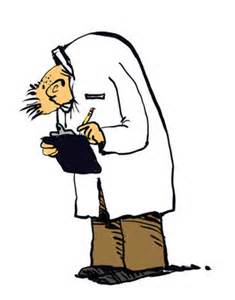 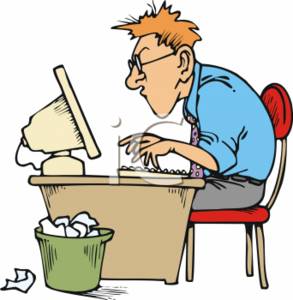 Ideal sampling spectrum
relative phase is key
[Speaker Notes: So, we want to compute the integral of f(x) (shown in yellow). What if f(x) was discretized and stored in an array?
http://www.sciweavers.org/free-online-latex-equation-editor]
Questions?
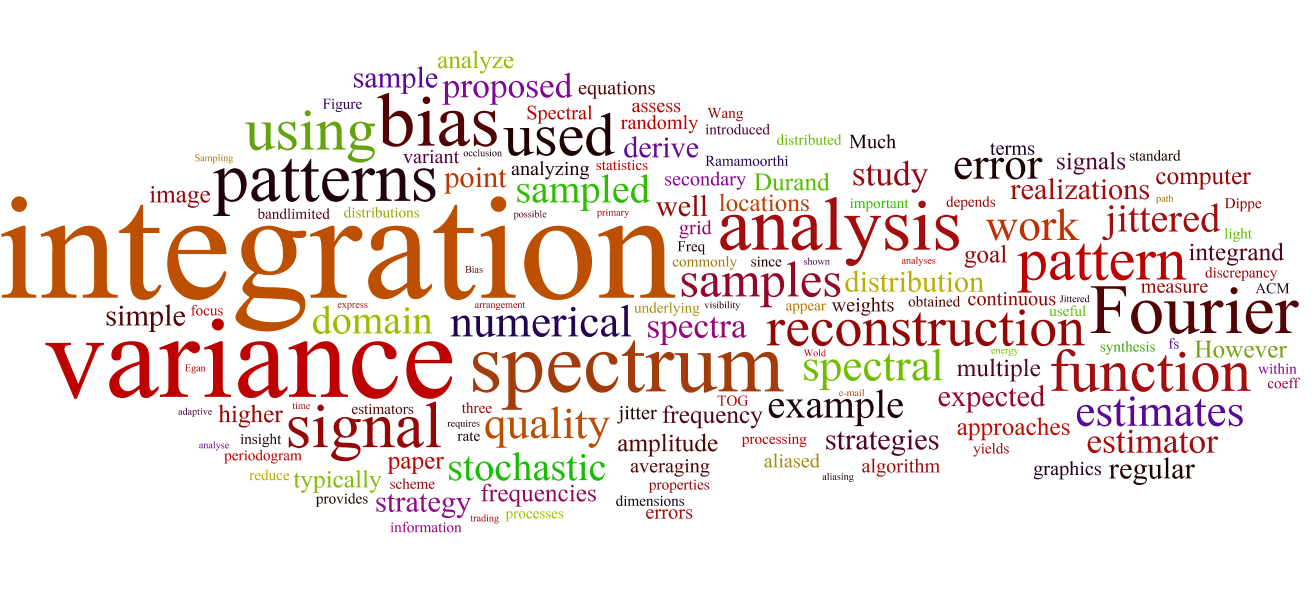 http://www.wordle.net/show/wrdl/6890169/FMCSIG13
Sorry, what? Handling finite domain?
Integrand = integrand * box
conclusion
Fourier Analysis of Stochastic Sampling Strategies For Assessing Bias and Variance in Integration
Kartic Subr , Jan Kautz
University College London
Theory
a simple estimator
[Speaker Notes: Show samples, show integrand. Take them into the Fourier domain. Show spectra]
the estimator in the Fourier domain
sampling error accumulates as DC
summary: the quantities involved
integrand
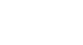 image reconstruction: related work
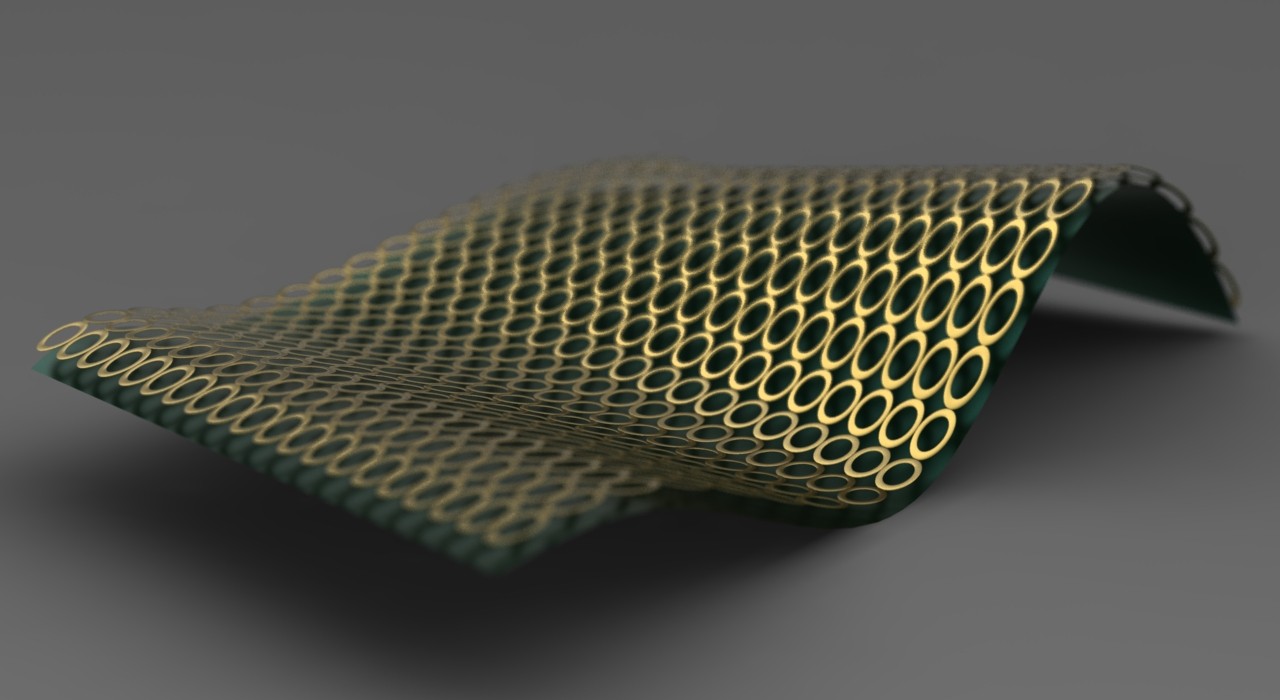 sample green surface at any (X,Y) location, reconstruct at circle centers
radiance
actual
radiance
X
pixel footprint
Y
[Speaker Notes: Applications: Rendering, geometry, animation, etc. In this paper we abstract away the application.]
related work
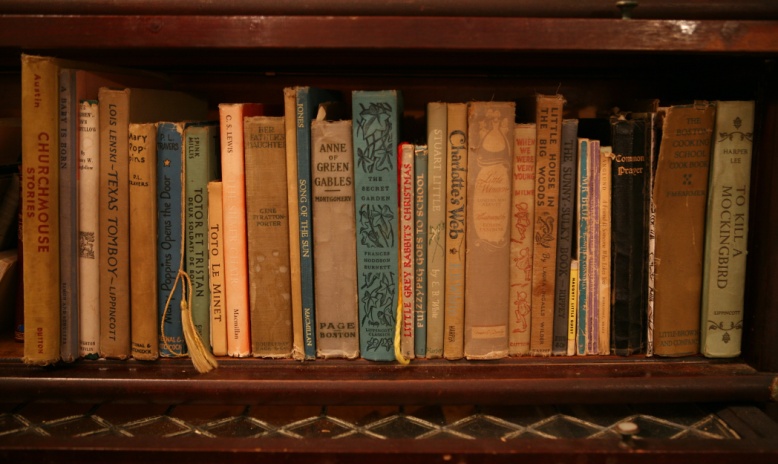 signal processing
Jitter [Balakrishnan1962]
 
Point processes [Bartlett 1964]
  
Impulse processes [Leneman 1966] 

Shot noise [Bremaud et al. 2003]
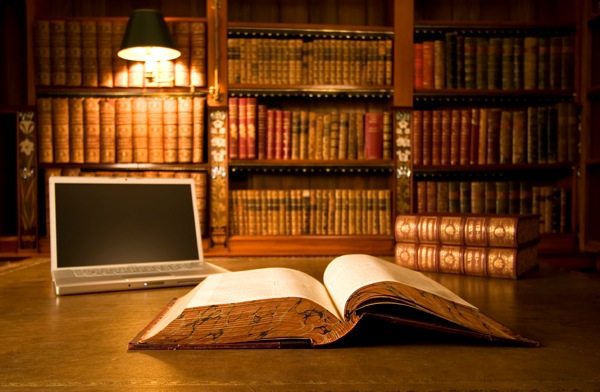 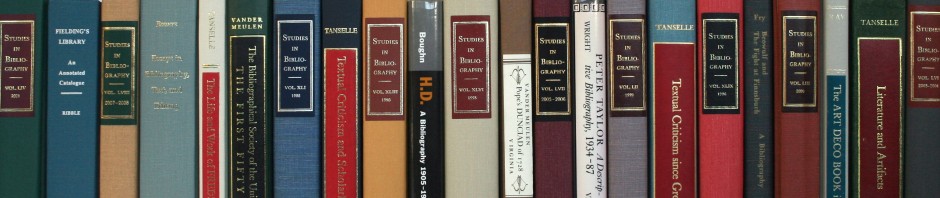 [Speaker Notes: Signal processing (mostly reconstruction), Deterministic schemes (Simpson’s rule, etc), Stochastic schemes (MC sampling, QMC sampling)]
related work
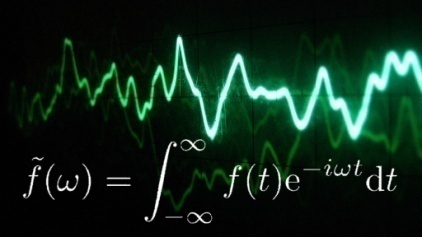 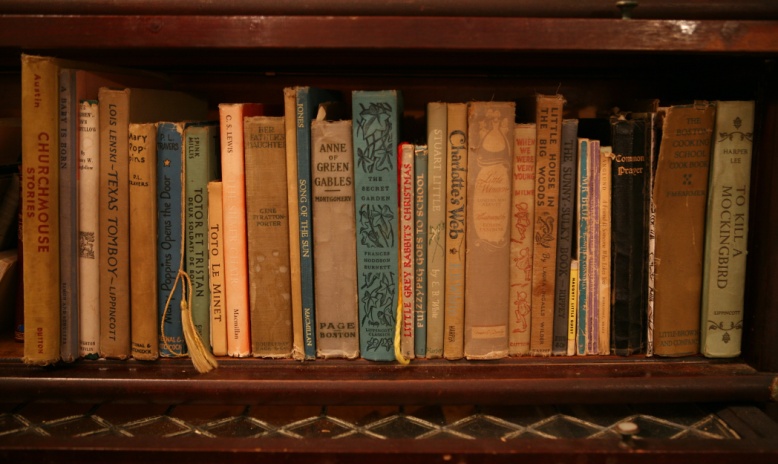 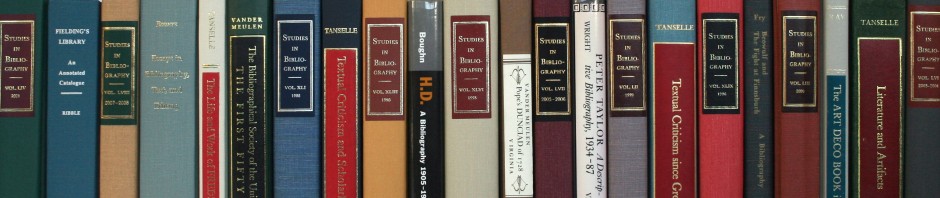 assessing sampling patterns
Point statistics [Ripley 1977]
 
Frequency analysis [Dippe&Wold 85, Cook 86, Mitchell 91]
  
Discrepancy [Shirley 91] 

Statistical hypotheses [Subr&Arvo 2007]

Others [Wei&Wang 11,Oztireli&Gross 12]
signal processing
Jitter [Balakrishnan1962]
 
Point processes [Bartlett 1964]
  
Impulse processes [Leneman 1966] 

Shot noise [Bremaud et al. 2003]
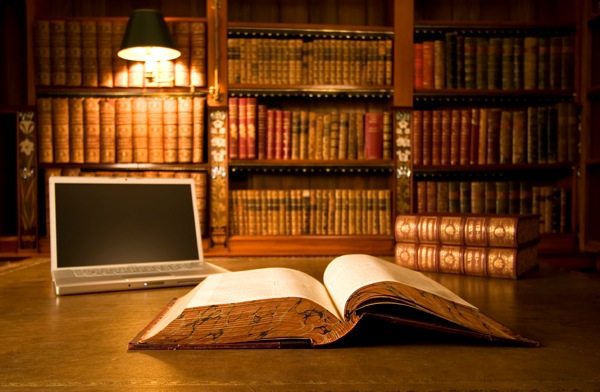 spectral analysis of numerical integration
numerical integration schemes [Luchini 1994; Durand 2011]
 
errors in visibility integration [Ramamoorthi et al. 12]
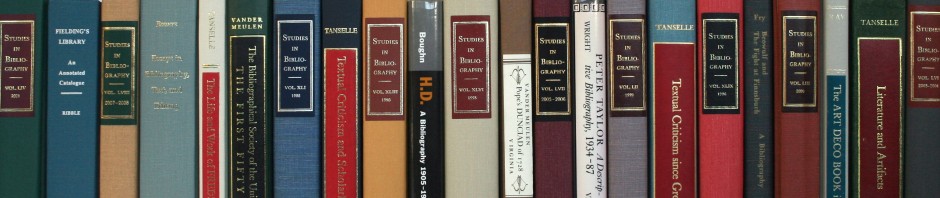 [Speaker Notes: Signal processing (mostly reconstruction), Deterministic schemes (Simpson’s rule, etc), Stochastic schemes (MC sampling, QMC sampling)]
reconstruct image at pixel centers
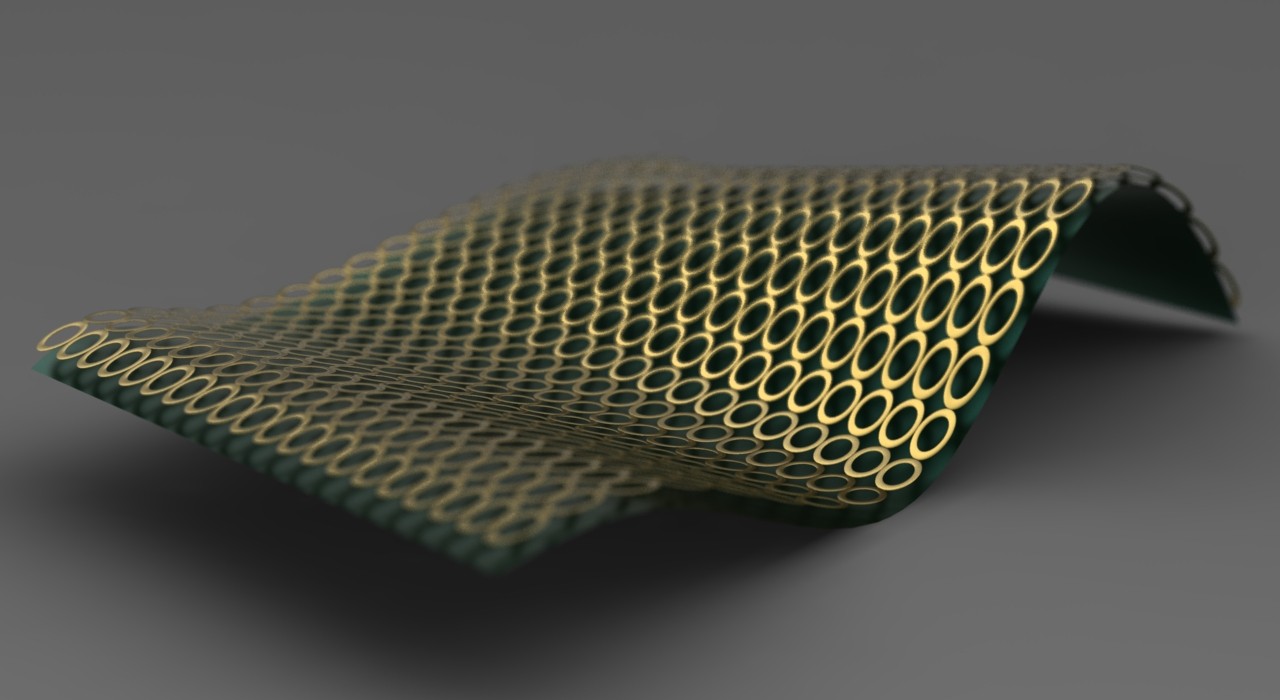 using radiance samples at sparse (X,Y) locations
radiance
actual
radiance
X
pixel footprint
Y
[Speaker Notes: … we would like to compute the values at the centers of the circles using values of the green surface given at arbitrary locations.]
Image reconstruction: well studied problem
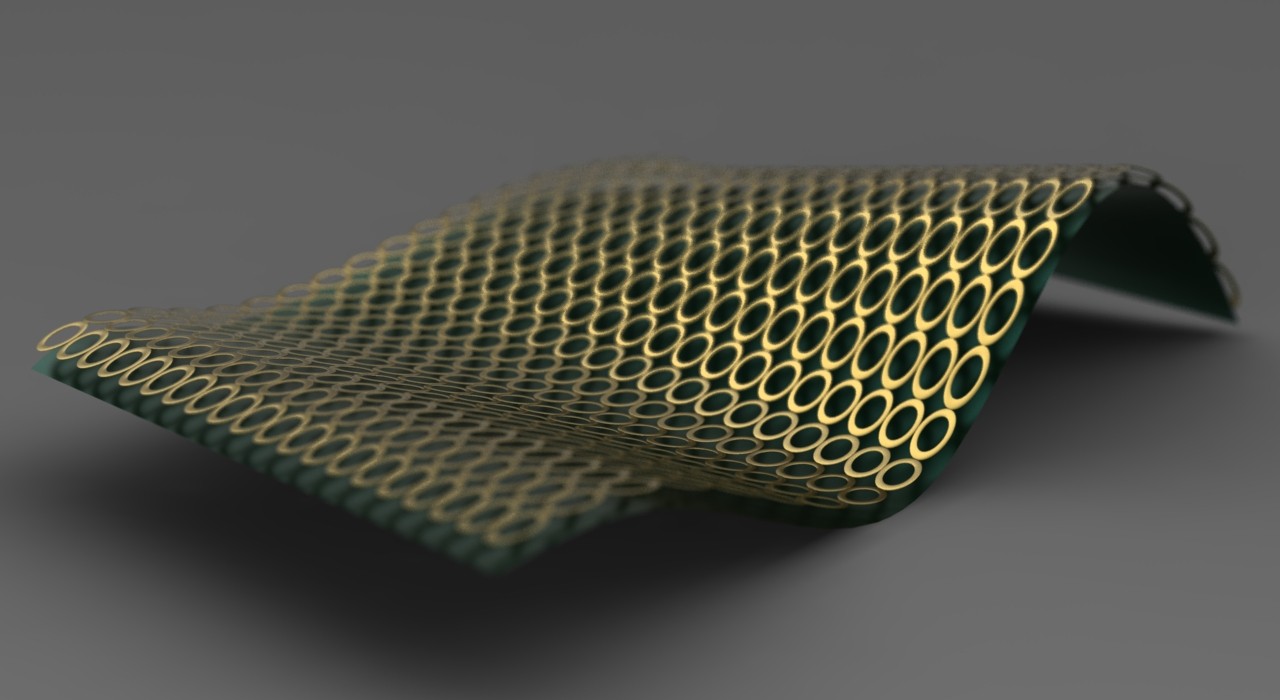 radiance
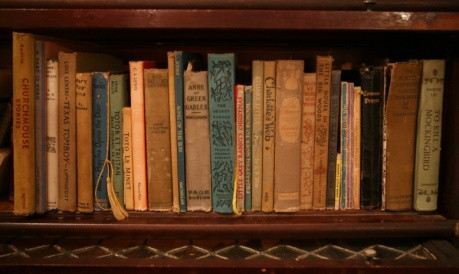 actual
radiance
X
pixel footprint
Y
[Speaker Notes: Of course, this problem has received a lot of attention,  and there are numerous analyses.]
image reconstruction problem
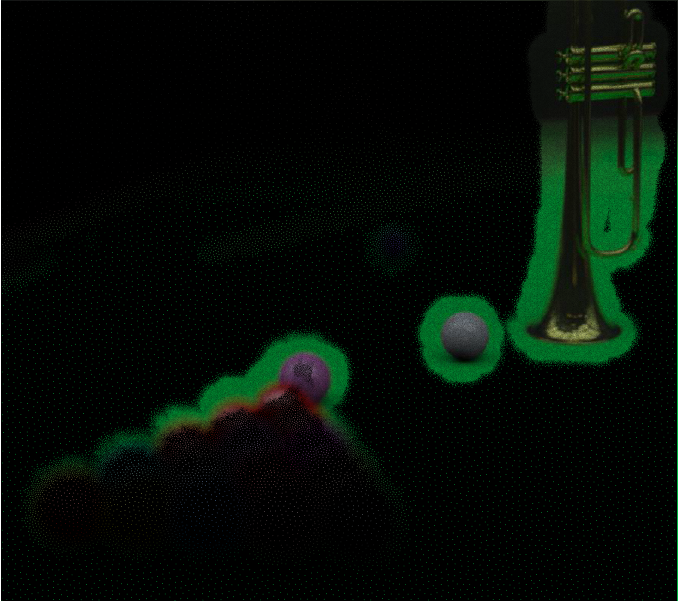 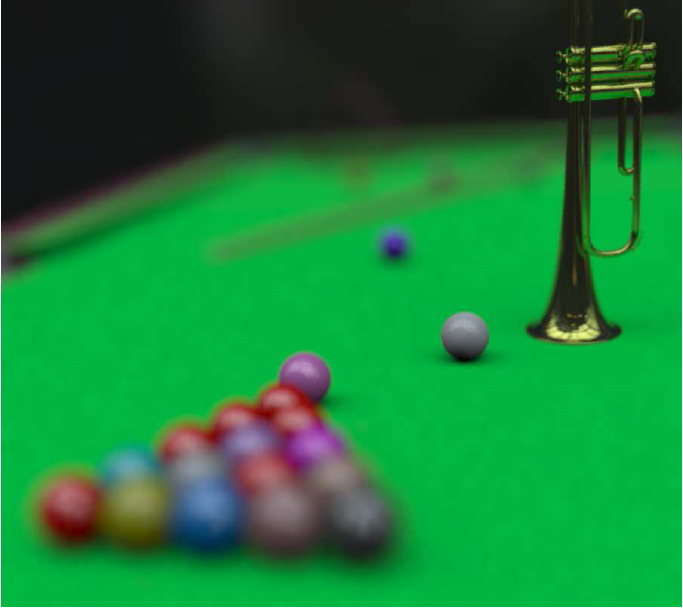 5D samples: space + angle + time
image from [Soler et al 09]
what if radiance samples are approximate?
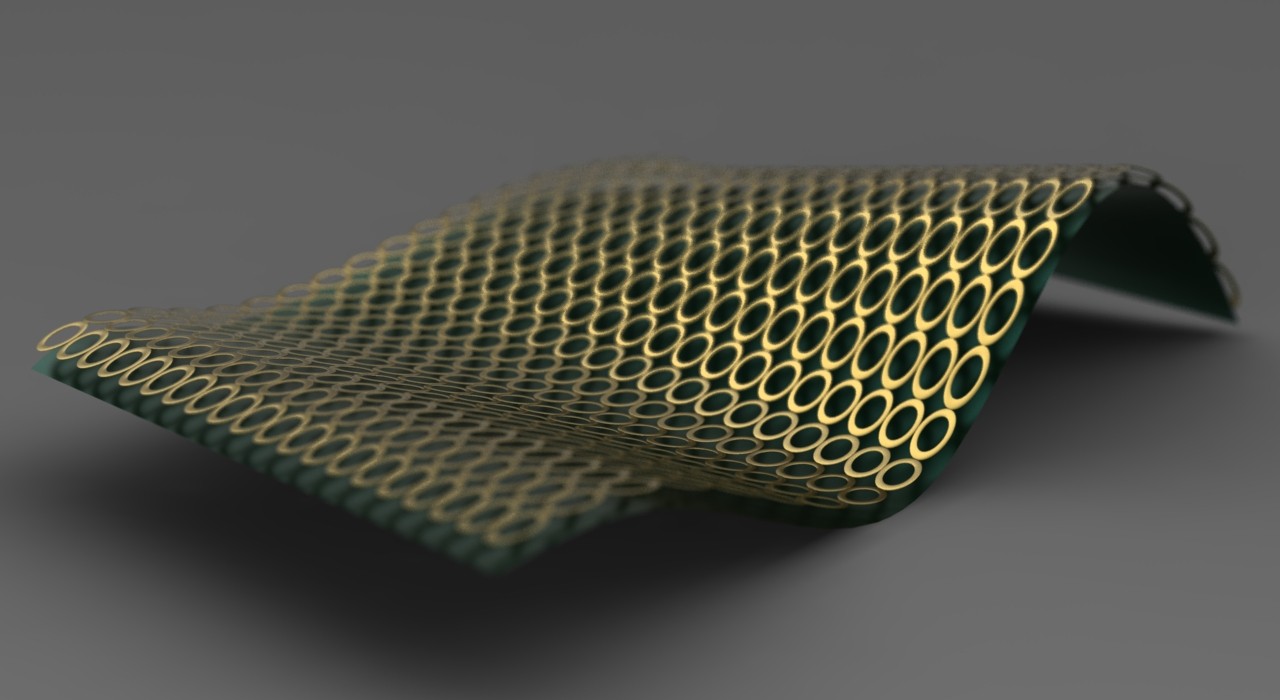 radiance
2D space
pixel
variance
[Speaker Notes: Most of them assume that the samples of the green surface are reliable. What if this is not true?]
image reconstruction using integration estimates
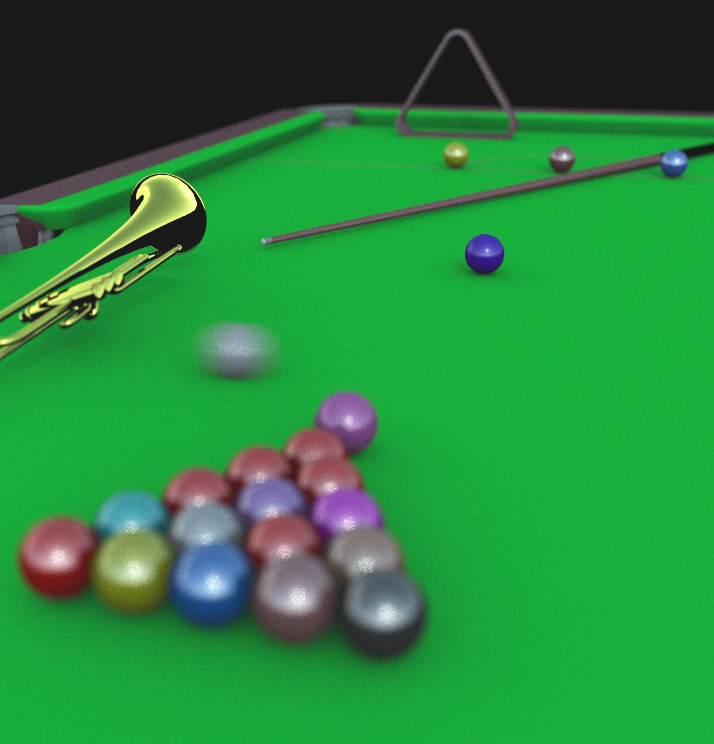 pixel area
directions
time
aperture
image from 
[Belcour et al 13]
[Speaker Notes: For example, in rendering, these values are estimates of integration over multiple domains, each resulting in a different effect.]
image reconstruction using integration estimates
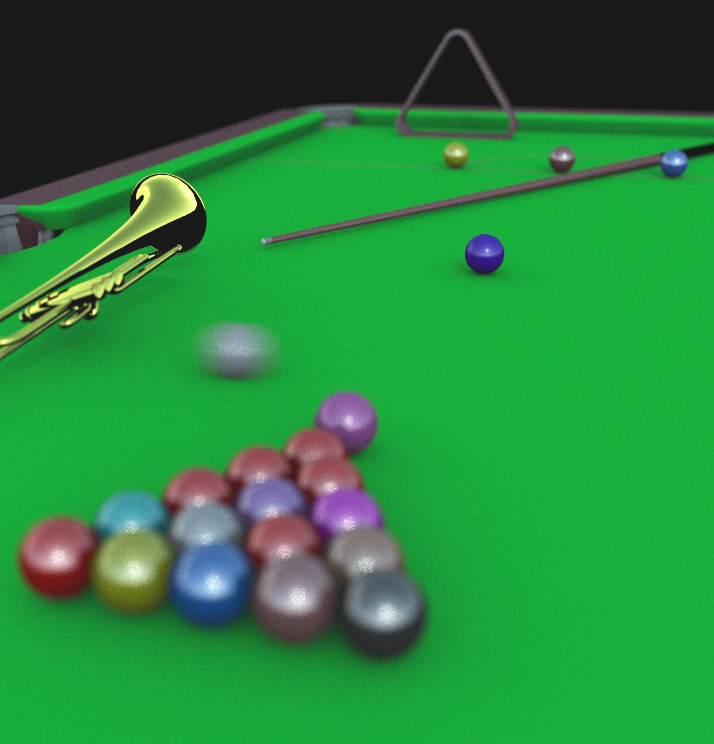 pixel area
we focus on integration
directions
time
aperture
image from 
[Belcour et al 13]
[Speaker Notes: In this paper, our goal is to analyse numerical integration. Recall that a precise estimate not only provides a desirable image, but can also simplify reconstruction. To simplify matters, let’s look at the problem of integration in 1D.]
accuracy and precision of estimators
correct value 
of integral
expected value
of estimator
frequency
histogram of estimates
estimated value (bins)
[Speaker Notes: Here is a red histogram showing the distribution of estimates obtained with several instances of the sampler. Two interesting attributes of this histogram are …]
accuracy and precision of estimators
bias
frequency
variance
estimated value (bins)
[Speaker Notes: … how far it is from the reference value (yellow line) and how widely the estimates are spread around the expected estimate. That is the bias and the variance.]
2 has lower bias but higher variance
reference
frequency
Estimator  1
Estimator  2
estimated value (bins)
[Speaker Notes: Given two estimators, we can now compare their respective biases and variances. But can we do such comparisons predictively?]
we derive estimator bias and variance
closed form!
sampling spectrum
?
bias
variance
integrand
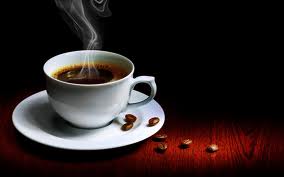 [Speaker Notes: This is exactly the goal of our work. Given the statistics of the sampling function’s spectrum and the integrand, to derive the bias and variance in closed form.]
we derive estimator bias and variance
closed form!
sampling spectrum
?
bias
variance
integrand
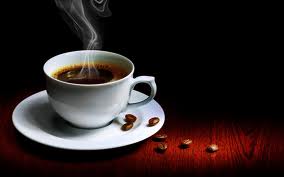 [Speaker Notes: The rest of this talk fixates on]
Intuition: non-weighted samples
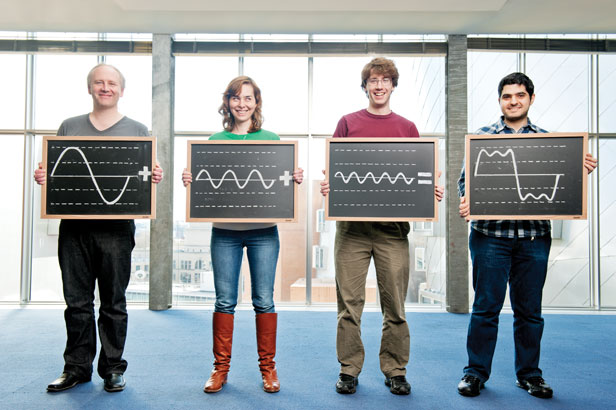 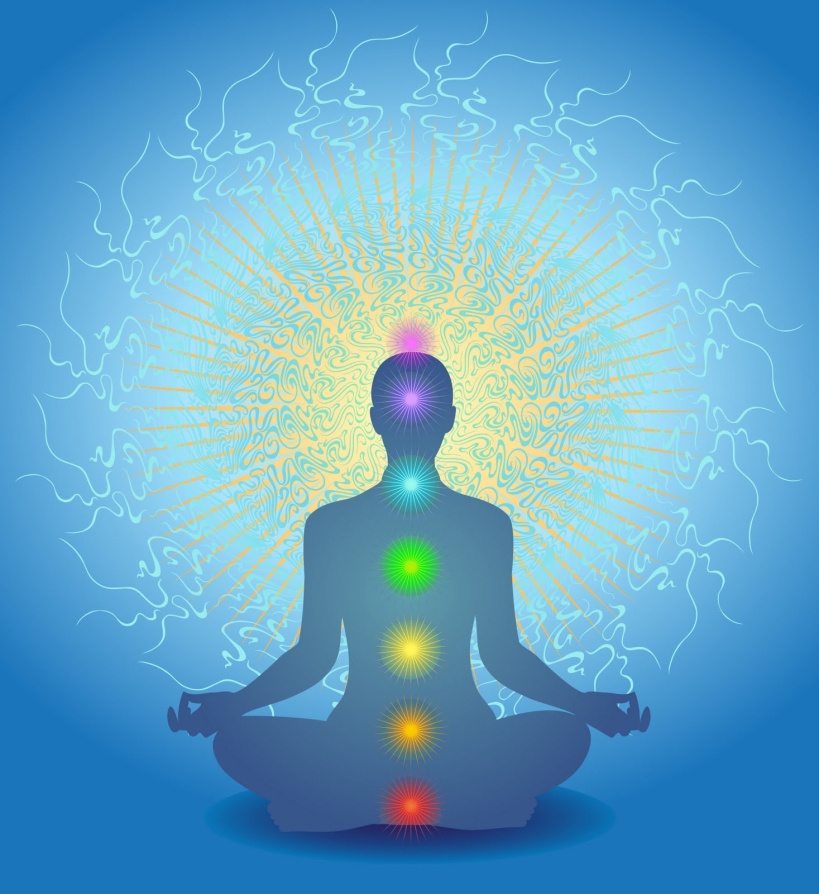 [Speaker Notes: Let us look at the intuition behind our Fourier-domain analysis of integrators that use stochastic sampling.]
Review: in the Fourier domain …
Fourier transform
Dirac delta
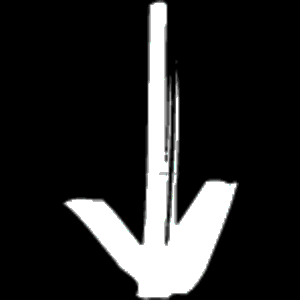 p
Frequency
Imaginary
amplitude
Real
phase
Complex plane
primal
Fourier
[Speaker Notes: The Fourier transform of a Dirac delta function is a constant (amplitude) with a phase that is linear in frequency (before the modulo 2pi)]
dissecting the sampling spectrum
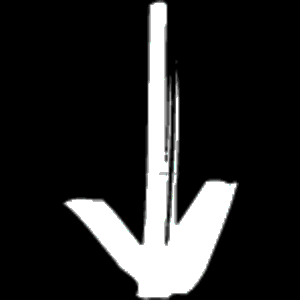 Imaginary
Real
Complex plane
[Speaker Notes: At different frequencies, the complex number has different phases, but the same amplitude.]
Review: in the Fourier domain …
constant amplitude
Fourier transform
Dirac delta
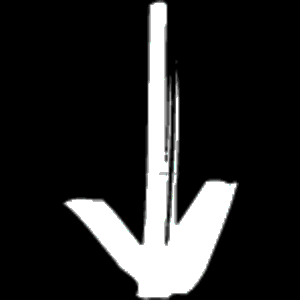 p
phase depends on p
primal
Fourier
[Speaker Notes: The Fourier transform of a Dirac delta function is a constant (amplitude) with a phase that is linear in frequency (before the modulo 2pi)]
dissecting the sampling spectrum
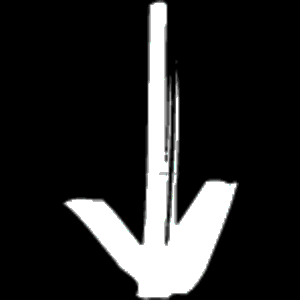 Imaginary
amplitude
Real
phase
Complex plane
[Speaker Notes: Consider a single Dirac delta and its spectrum. Let us slice the spectrum using an orange block and visualize the Fourier transform of the sampling function evaluated at that frequency. The orange circle is  this complex number shown in the complex plane.]
periodogram is even more conservative
samples
periodogram
(expected power spectrum)
amplitude of expected spectrum
[Speaker Notes: Going back to our complex plane visualization, we see that the centroid does account for the relative phases of the samples.  The periodogram in this case is not useful, as it is obtained by discarding the relative phases of the gray circles.]
Summary of results
for low bias 
amplitude of expected sampling spectrum
keep orthogonal to integrand’s Fourier spectrum

for low variance 
variance of sampling spectrum
keep orthogonal to integrand’s power spectrum
[Speaker Notes: So two things to keep in mind: First, keep the amplitude of the expected spectrum low, at frequencies where the integrand contains high energy. Second, keep the variance of the sampling spectrum low at these frequencies to reduce variance.]
Acknowledgements
Royal Society’s Newton International Fellowship

Sylvain Paris, Cyril Soler, Fredo Durand

Anonymous SIGGRAPH reviewers
quantitative experiments